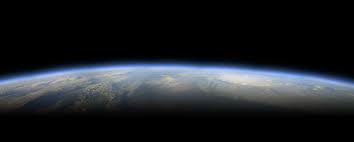 Pembangunan dan Kearifan Lokal
Sebuah Paradoks ?
Kemensos, Tangerang Amaris Hotel 26 Juli 2017
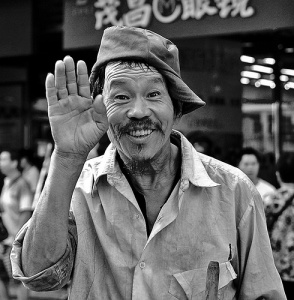 welkom
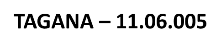 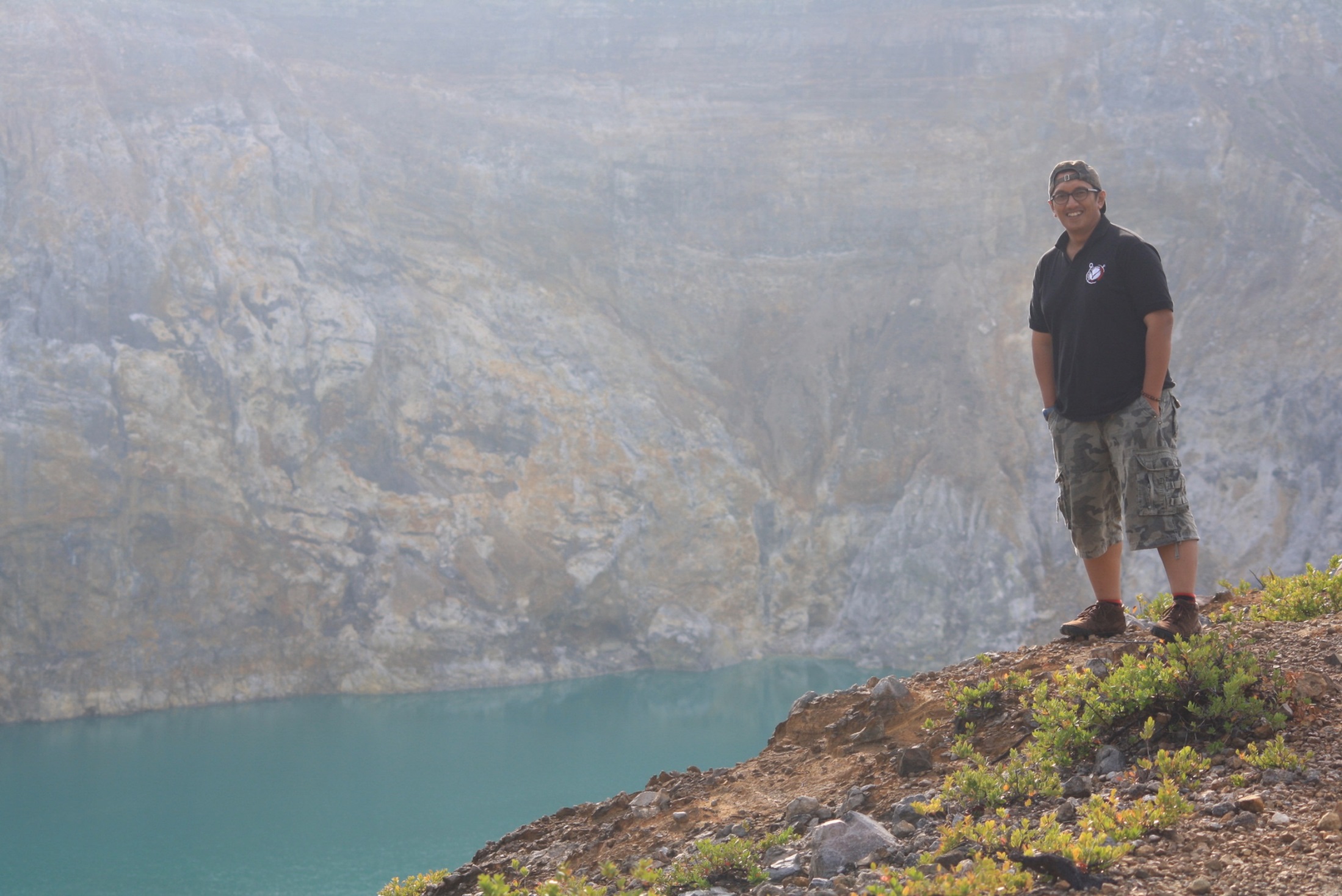 Bambang Kurniawan S.Sos, M.Si
STISIP YUPPENTEK
0815  868 90917
bengsq.0701@gmail.com
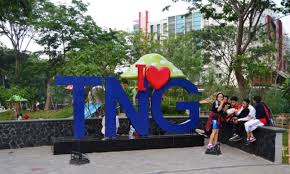 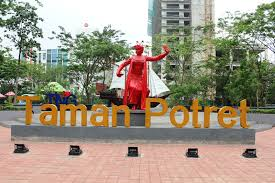 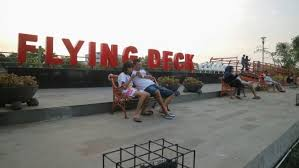 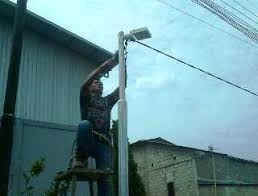 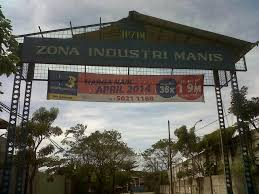 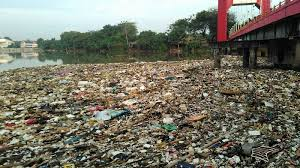 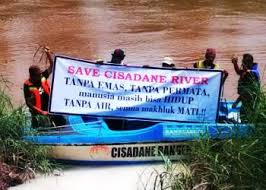 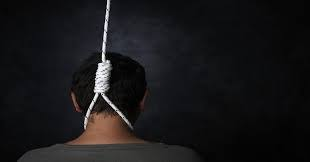 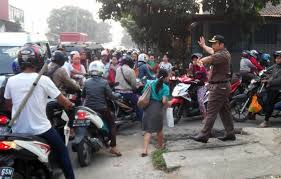 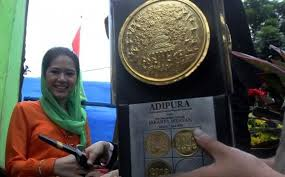 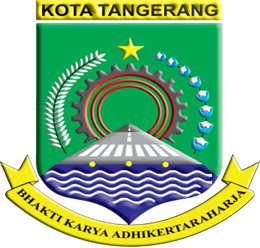 MISI
Mewujudkan tata pemerintahan yang baik, akuntabel, dan transparan didukung dengan struktur birokrasi yang berintegritas, kompeten, dan professional
Meningkatkan pertumbuhan ekonomi yang berdaya saing tinggi
Mengembangkan kualitas pendidikan, kesehatan, dan kesejahteraan social demi terwujudnya masyarakat yang berdaya saing di era globalisasi
Meningkatkan pembangunan sarana perkotaan yang memadai dan berkualitas
Meningkatkan pembangunan yang berkelanjutan dan berwawasan lingkungan yang bersih, sehat dan nyaman
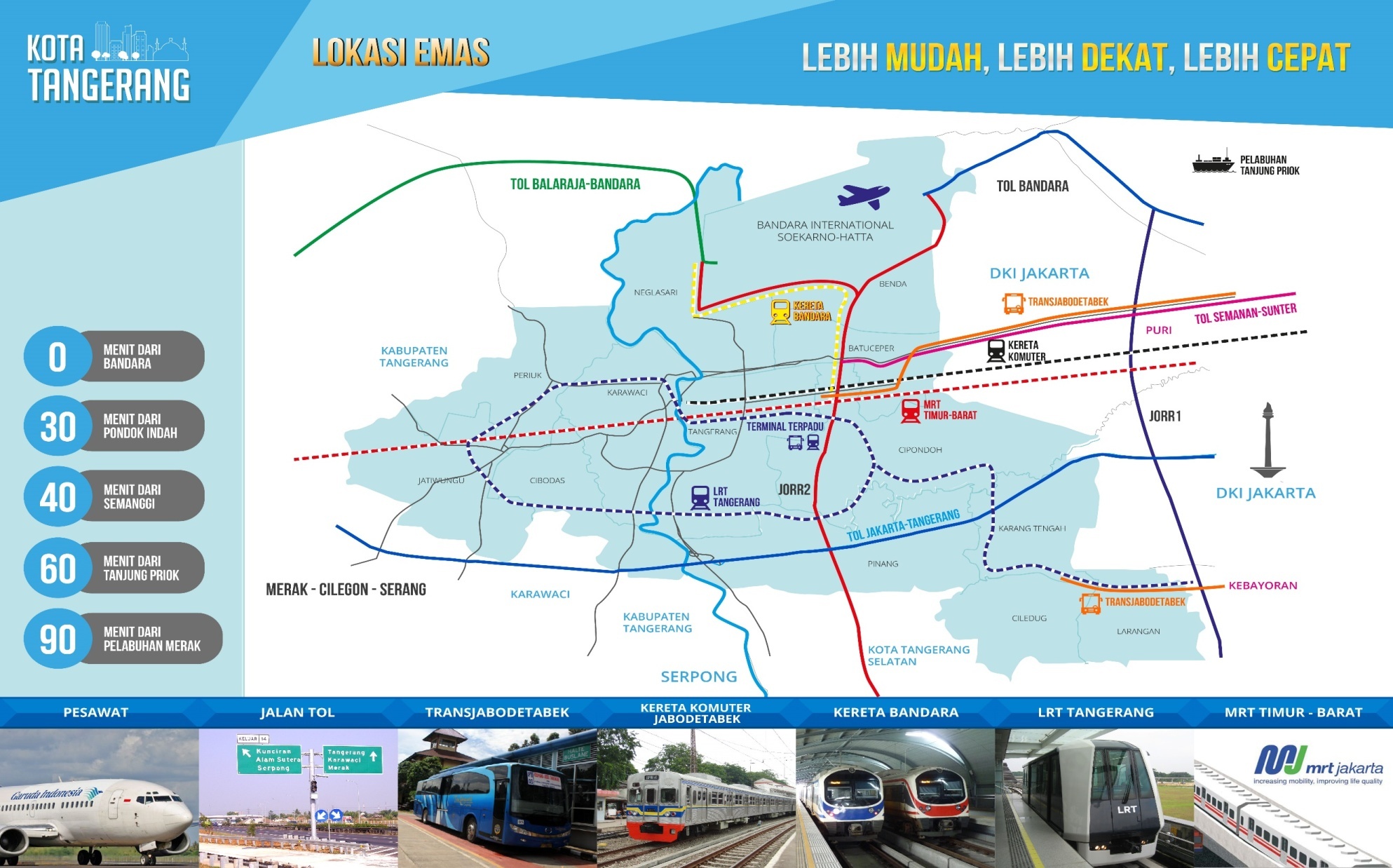 L I V E
Liveable, Investable, Visitable, dan E-City
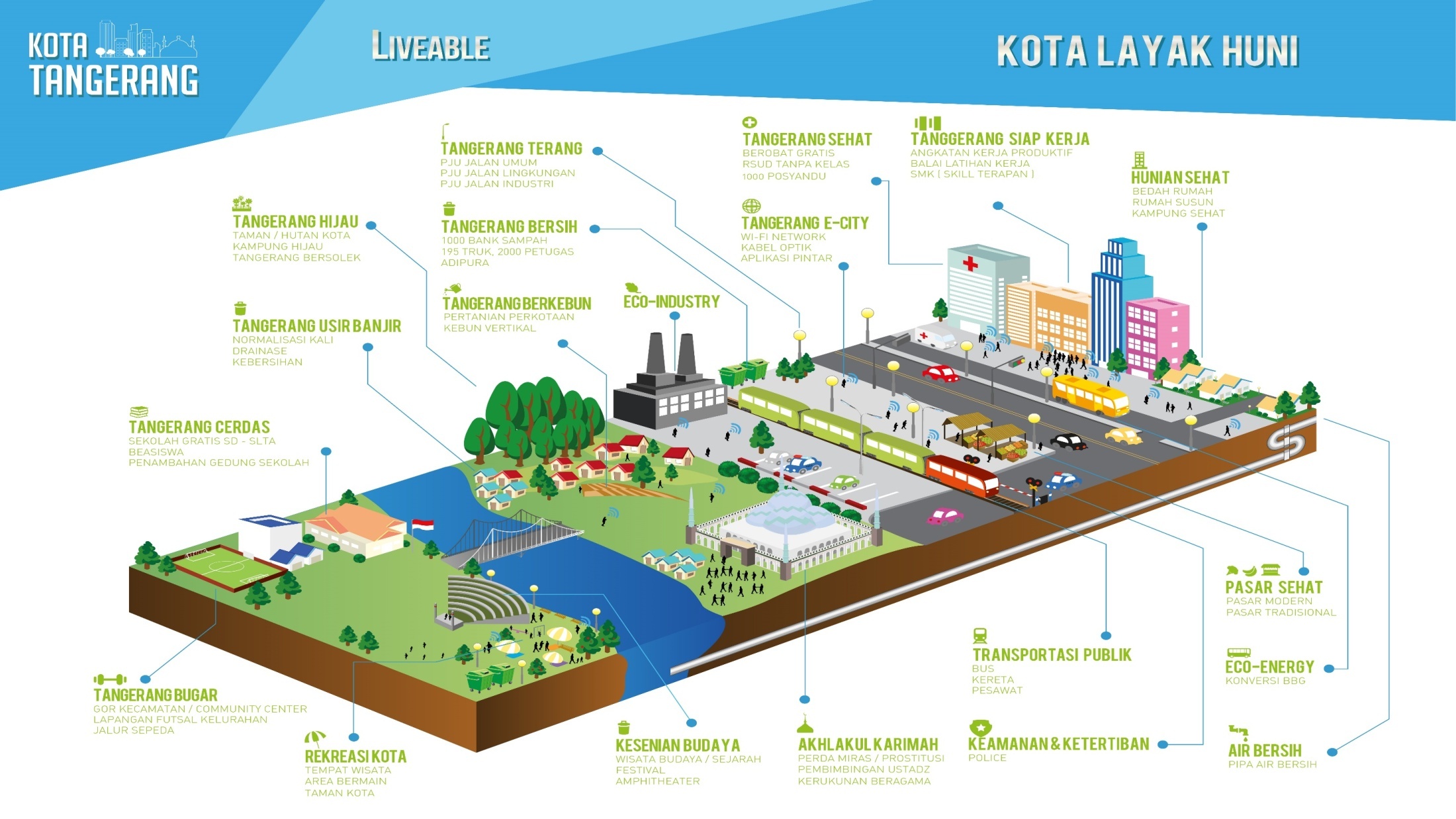 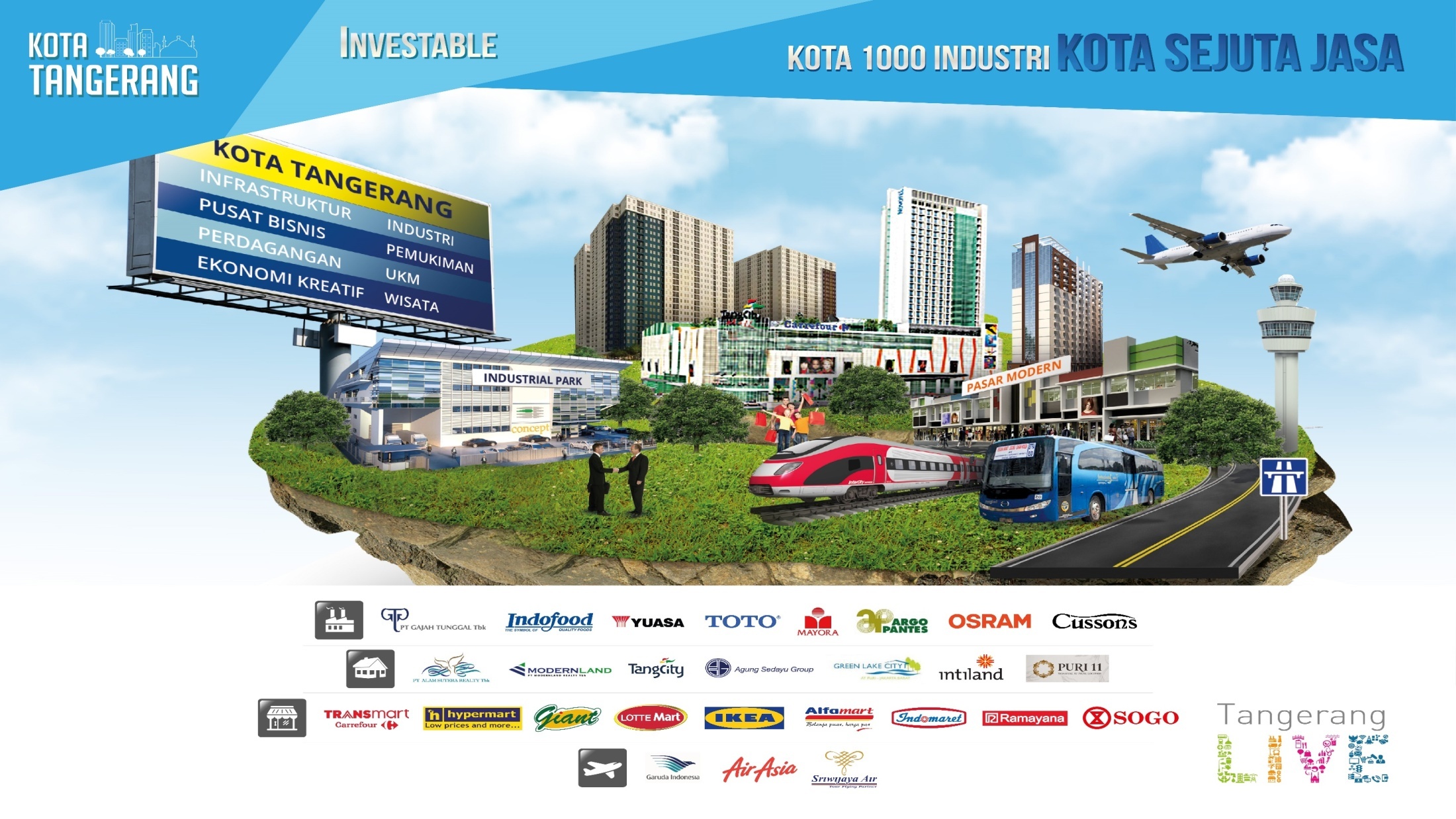 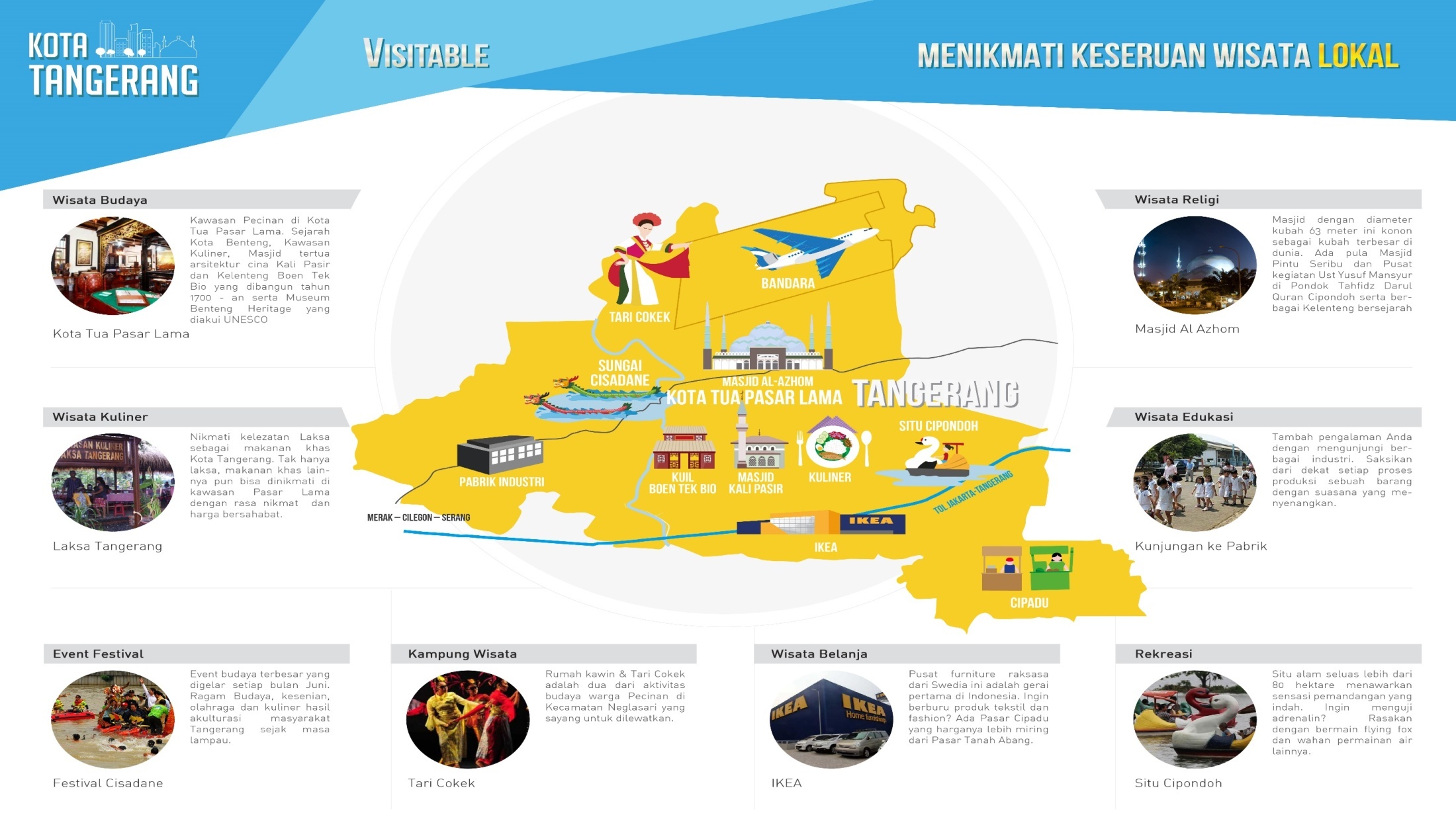 INDONESIA 
AS A MULTICULTURAL
NATION STATE
STATE
Modern Nation State
MODERN NATION
cus
nation
nation
More than 
50 ethno-nations
nation
Etho-nations
More than 700 ethnic groups
and all major religions
ETHNIC
RACE
RELIGION
CLASS
Identity Groups 
and Classes
ADAT
ADAT
ADAT
ADAT
ADAT
70.611 villages with distinct customary laws
ADAT
ADAT
ADAT
Customary 
Community
Kota Tangerang :WHEN  LOCAL CULTURE MEETS OTHER LOCAL CULTURE
HYBRID &
MULTICULTURAL PRODUCTS
KOTA TANGERANG
SEBAGAI 
PROTOTYPE INDONESIA
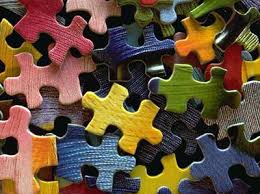 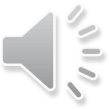 KOTA = PUZZLE
Pembangunan dan Kearifan Lokal
PEMBANGUNAN sebagai suatu hal yang mutlak perlu memperhatikan NILAI KEARIFAN LOKAL dalam pelaksanaannya, tidak hanya mengejar pertumbuhan ekonomi dan fisik belaka, akan tetapi meninggalkan nilai budaya local.
Kearifan Lokal
Adalah sebuah kekayaan budaya local yang mengandung banyak nilai kebijakan hidup, ia tumbuh berdasarkan nilai-nilai yang dianut oleh masyarakat/bangsa setempat, bahkan kerap kali hadir sebagai identitas sebuah masyarakat/bangsa.
PARADOKS PEMBANGUNAN DAN KEARIFAN LOKAL
SEBUAH KONSEKUENSI LOGIS
Masyarakat stress, kehilangan ruang public untuk berkomunikasi dan berinteraksi, tegur sapa dan silaturahim renggang (Nilai Kemanusiaan).
Nilai kebersamaan dan kegotongroyongan menjadi pudar
Nilai Arsitektur Kota menjadi hilang
Nilai Kelestarian Alam menjadi tercemar
Nilai Rasa Saling Percaya (multi arah) menjadi samar-samar
Nilai Empati / Kepedulian Sosial terkubur dalam-dalam
Nilai Keagamaan dikesampingkan
Nilai Kepercayaan Diri sebagai anak bangsa bersembunyi dibalik keglamouran
Nilai Sportivitas tenggelam dalam kecongkakan
Nilai Kesenian local lahap dimakan budaya pop.
“Pola pergerakan & pertumbuhan sebuah kota tidak lain tetap harus berbasis pada nilai kearifan local, tidak hanya berfokus pada pertumbuhan ekonomi yg gigantis, fisik yang mercusuar, kepentingan sekolompok & sesaat, dan top down planning.”
MENGAPA ?
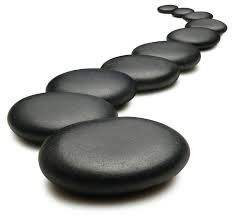 Bentuk konfigurasi fisik dan struktur social masyarakat dalam sebuah kota/bangsa (sebagai wujud kearifan local) adalah kumpulan dari sebuah artefak hasil perjalanan panjang sejarah kota/bangsa tersebut, tentunya dengan segala macam keunikan yang ada.  

(bambang setioko UNDIP & Bambang kurniawan Stisip Yuppentek)
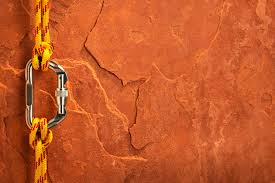 Kearifan Lokal dan Restorasi Sosial
Memperjuangkan Eksistensi kearifan local (Restorasi social) sebuah kota/bangsa dalam perspektif lain mampu menjadi benteng yang kuat dalam upaya mempertahankan eksistensi sebuah bangsa itu sendiri.
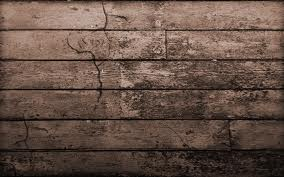 A film
Nilai Kearifan Lokal
Bangsa kita adalah
PANCASILA
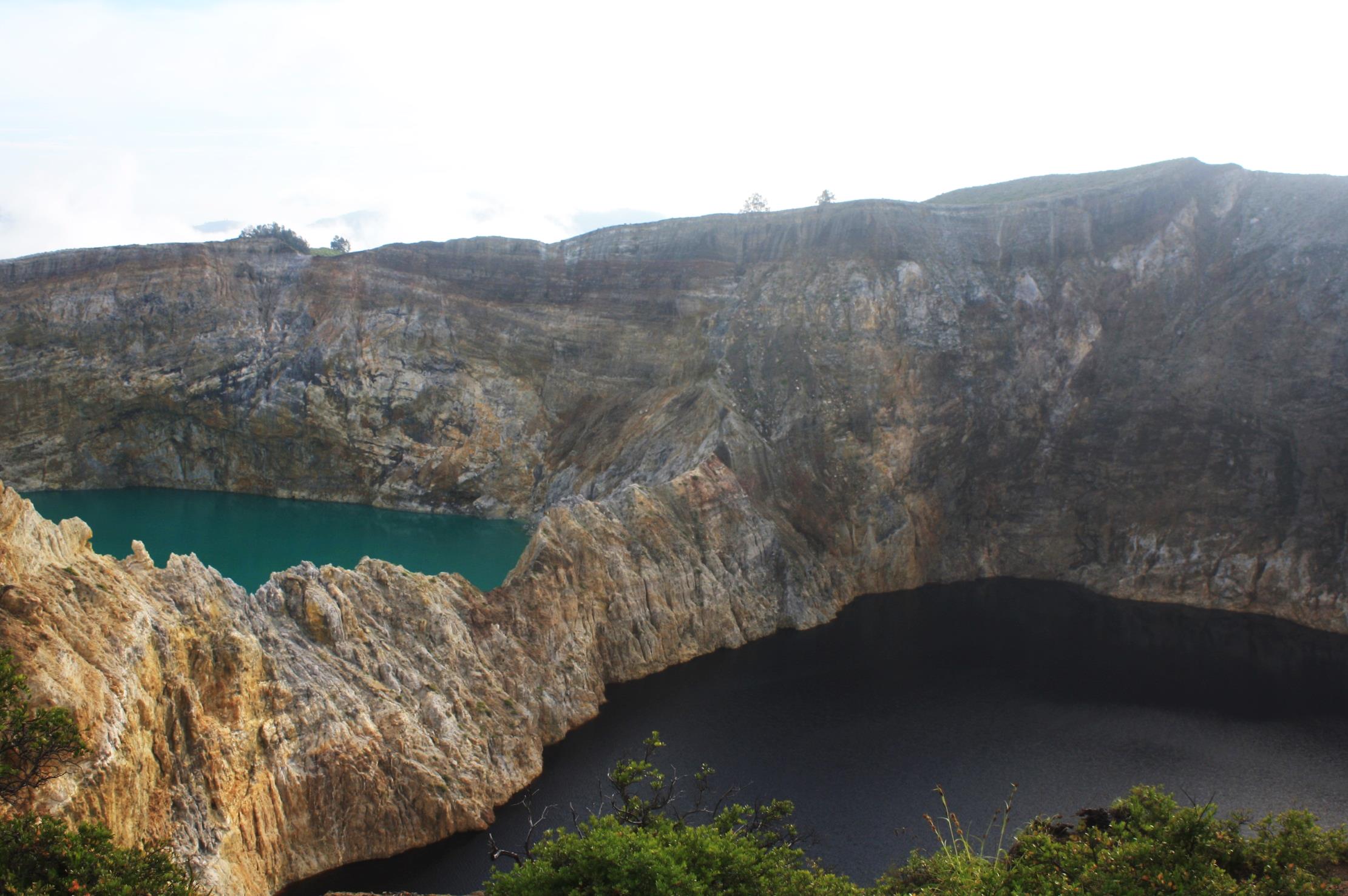 Terima kasih
Kelimutu ENDE